De Kinderarbeid
Hoeveel kinderen werken ?
218 milijoen kinderen
Wat zijn de oorzaken van kinderarbeid ?
Armoede
Kinderarbeid is goed kooper 
De wet op kinderarbeid is niet altijd doed gecotroleerd 
Kinderen zijn niet overal verplicht om naar school te gaan
Waar werken kinderen?
welke soorten werk kan kinderarbeid zijn?
Slecht werk en slechter
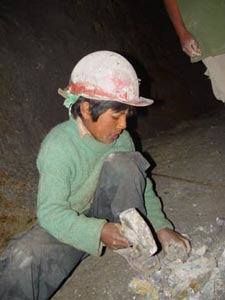 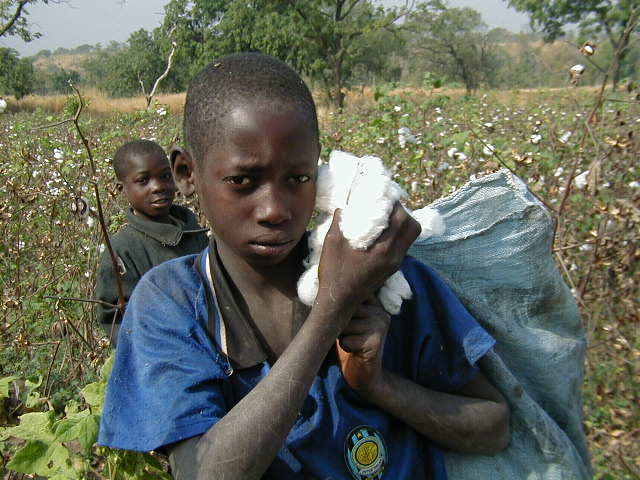 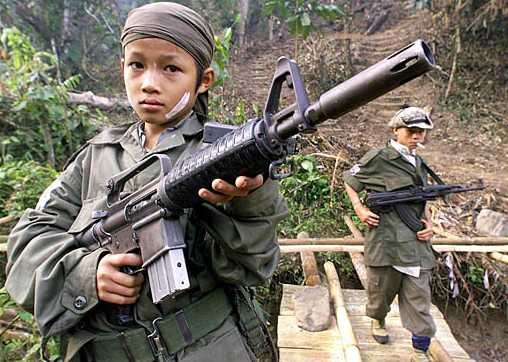 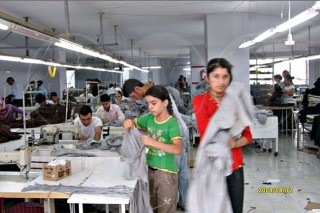